SEARCHING ALGORITHMS
Алгоритми за търсене
Linear search
Jump search
Binary search
Ternary Search
Interpolation search
Exponential search
Fibonacci search
‹#›
Linear search
Идея - Итерираме последователно докато не намерим търсената от нас стойност.
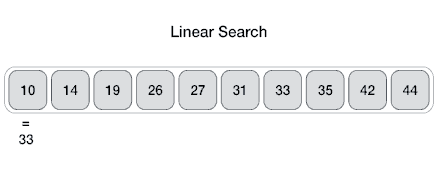 ‹#›
Jump Search
Идея - Прескачаме по √n елемента докато не достигнем елемент, по-голям от търсения.
Връщаме се назад, √n позиции или докато не открием търсеният от нас елемент.
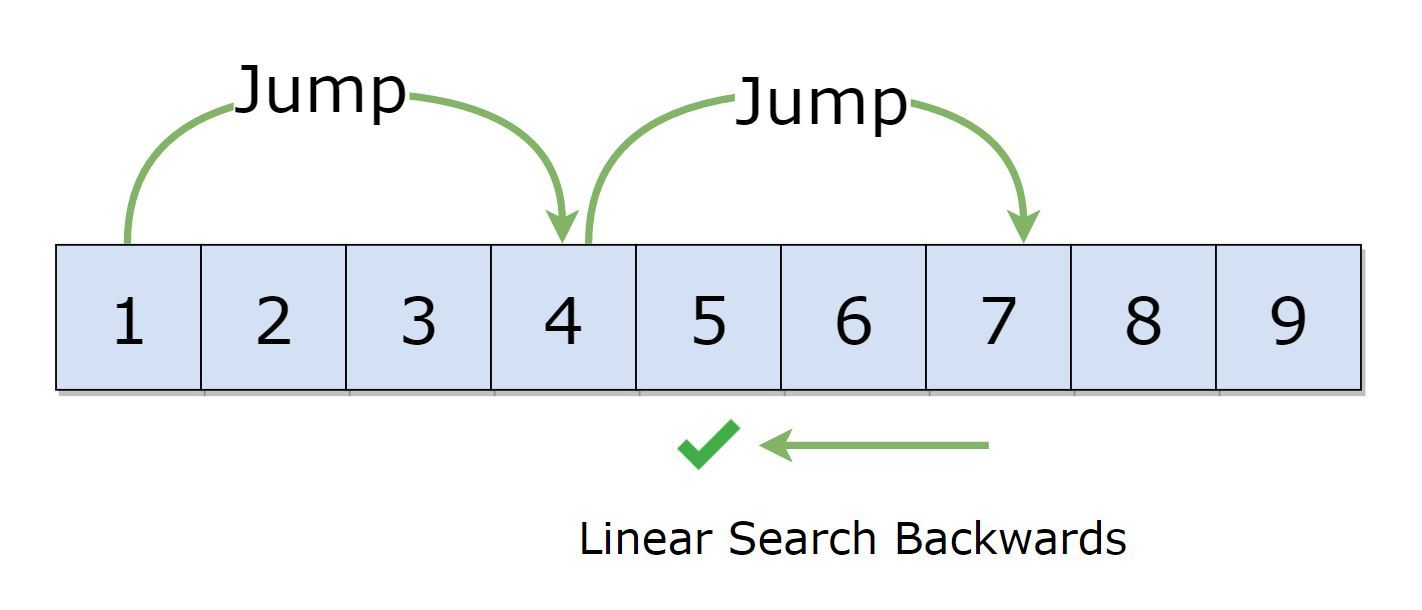 ‹#›
Binary search
Прилага се върху сортирани данни или върху краен интервал от стойности [left, right].
Идея:
Фиксираме средата на интервала mid (mid = (left + right) / 2). 
Ако сме открили търсената от нас стойност или интервалът е празен, спираме процедурата. 
Ако търсената от нас стойност е по-голяма от фиксираната, продължаваме процедурата в десният интервал, породен от разделянето  (mid + 1, right).
В противен случай в левият (left, mid - 1).
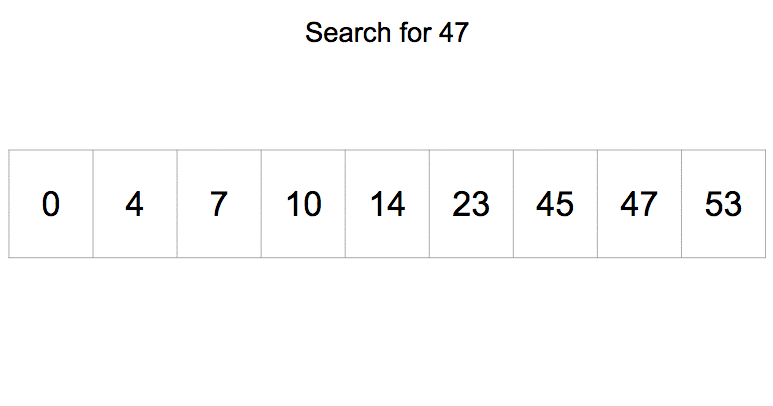 ‹#›
‹#›
Exponential Search
Идея - Проверяваме елементите на позиции 20, 21, ..., 2i, ... докато елемента на позиция 2i е по-малък или равен на търсения. 
Така за търсения от нас елемент x е вярно: A[2i - 1 ] < x <= A[2i].
Прилагаме двоично търсене върху елементите от интервала: [2i - 1 + 1... 2i].
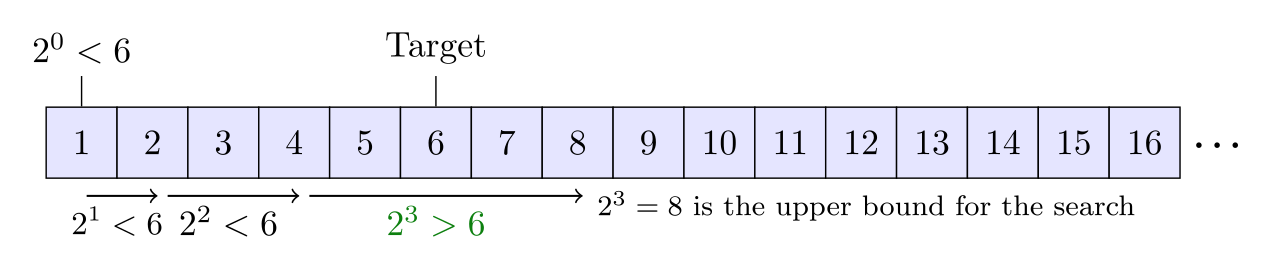 ‹#›
Ternary Search
Прилага се върху сортирани данни или върху краен интервал от стойности [left, right].
Идея:
Разделяме интервала на 3 “равни” части: [left, m1], [m1, m2], [m2, right]. 
Ако сме открили търсената от нас стойност или интервалът е празен, спираме процедурата. 
Продължаваме процедурата в интервалът, на когото принадлежи търсената от нас стойност.
‹#›
‹#›
‹#›
Ternary Search
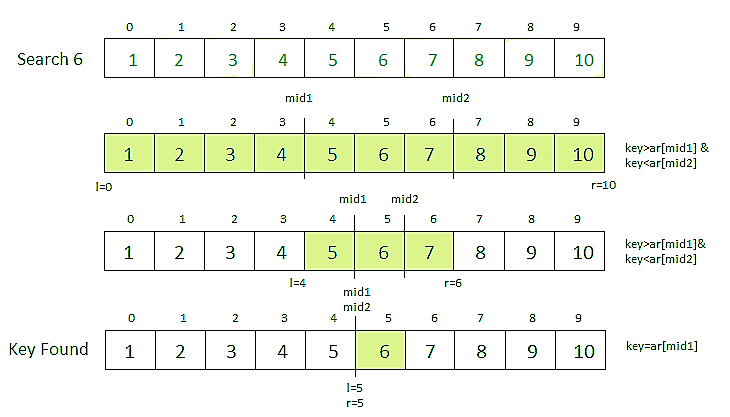 ‹#›
‹#›
‹#›
Задачи
Намерете ∛n  с точност до третия знак след десетичната запетая, където n се въвежда от клавиатурата.
Sysadmin 
Sequence
Exam
Load
Increase
Socks
Shoe Shopping
Article
Ферма
Riddles
Motherboard
Graze
‹#›
THE END
‹#›